EECE.3170Microprocessor Systems Design I
Instructor:  Dr. Lin Li & Dr. Michael Geiger
Fall 2019

Lecture 26:
PIC instruction set
Lecture outline
Announcements/reminders
HW 5 to be posted
Today’s lecture: PIC instruction set intro
11/16/2019
2
Microprocessors I:  Lecture 26
PIC16F1829Instructions
49 instructions
Each instruction is 14 bits
Byte-oriented  OPCODE  f, F(W) 
Source f: name of a SFR or a RAM variable
Destination F(W): 
F if the destination is to be the same as the source register
W if the destination is to be the working register
Bit-oriented  OPCODE  f, b 
Bit address b (0≤b≤7)
Literal and control  OPCODE  k
Literal value k
11/16/2019
3
Microprocessors I:  Lecture 26
RAM variables
Memory variable: symbolic name to refer to space in memory (GPRs)
Usable space on 16F1829: offsets 0x20–0x7F
Once declared, use symbolic name, not address
Example PIC syntax (cblock/endc):
cblock  0x20	; cblock directive needs starting
				;    address
	var1		; var1 = byte at 0x20
	var2		; var2 = byte at 0x21
	var3		; var3 = byte at 0x22
endc		; End of variable block
11/16/2019
4
Microprocessors I:  Lecture 26
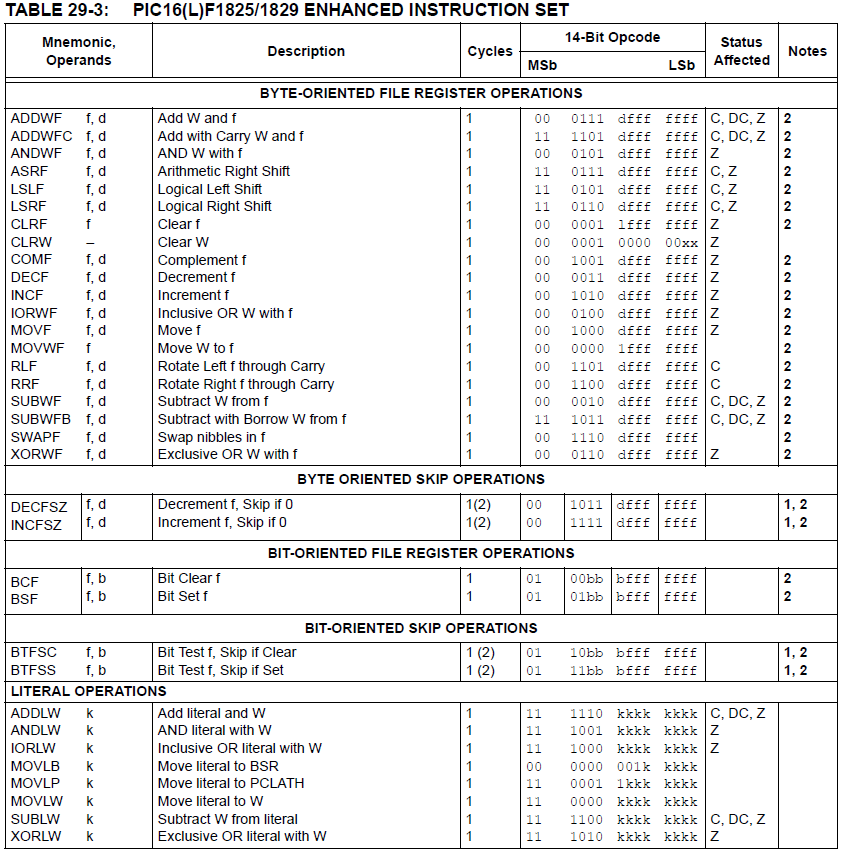 11/16/2019
5
Microprocessors I:  Lecture 26
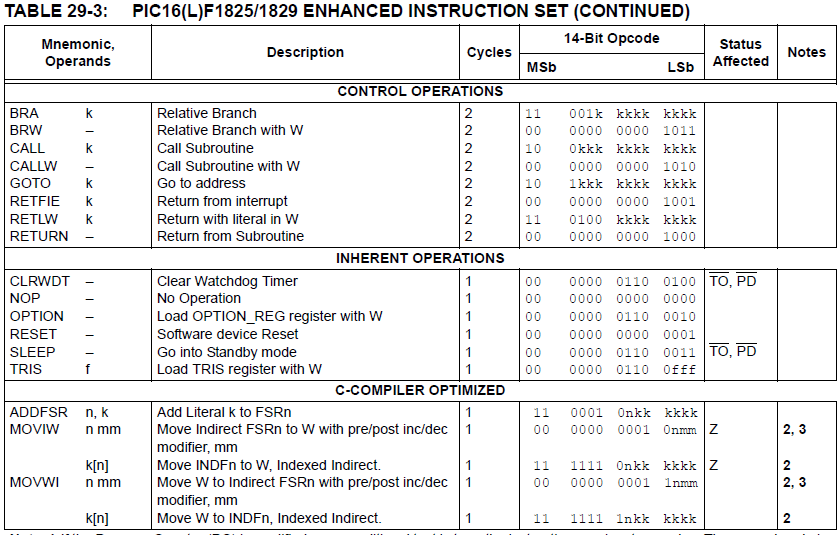 11/16/2019
6
Microprocessors I:  Lecture 26
Clear/Move
clrw      		; Clear W register
clrf   f    		; Clear f register 
movlw  k		; move literal value k to W
movwf  f		; move W to f
movf    f, F(W)	; move f to F or W
swapf  f, F(W)	; swap nibbles of f, putting result in F or W
STATUS bits:
clrw, clrf, movf: Z
movlw, movwf, swapf: none
Examples:
clrf  TEMP1		;Clear variable TEMP1 (TEMP1 = 0)
movlw  5		; W = 5
movwf  TEMP1		;move W into TEMP1 (TEMP1 = W)
movwf  TEMP1, F 	;Incorrect Syntax
movf     TEMP1, W	;move TEMP1 into W (W = TEMP1)	;
movf     TEMP1, TEMP2	;Incorrect Syntax
swapf    TEMP1, F 	;Swap 4-bit nibbles of TEMP1
swapf    TEMP1, W 	;Move TEMP1 to W, swap nibbles, leave TEMP1 unchanged
11/16/2019
7
Microprocessors I:  Lecture 26
Single Bit Manipulation
bcf  f,b
Operation: Clear bit b of register f, where b=0 to 7
bsf  f,b
Operation: Set bit b of register f, where b=0 to 7
STATUS bits:
	none
Examples:
bcf	PORTB, 0		;Clear bit 0 off PORTB
bsf	STATUS, C		;Set the Carry bit
11/16/2019
8
Microprocessors I:  Lecture 26
Example
Show the values of all changed registers after the following sequence
cblock	0x30
	x
	y
endc

clrw
movwf	x
movlw	0xFE
movwf	y
swapf	y, F
bcf	y, 3
bsf	x, 3
movf	y, W
11/16/2019
9
Microprocessors I:  Lecture 26
Example solution
clrw			 W = 0x00
movwf	x	 x = W = 0x00
movlw	0xFE	 W = 0xFE
movwf	y	 y = W = 0xFE
swapf	y, F	 Swap nibbles of y  y = 0xEF
bcf		y, 3	 Clear bit 3 of y = 1110 11112
			 y = 1110 01112 = 0xE7
bsf		x, 3	 Set bit 3 of x 
			 x = 0000 10002 = 0x08	
movf		y, W	 W = y = 0xE7
11/16/2019
10
Microprocessors I:  Lecture 26
Final notes
Next time: 
Continue with PIC instructions
Reminders:
HW 5 to be posted
11/16/2019
11
Microprocessors I:  Lecture 26